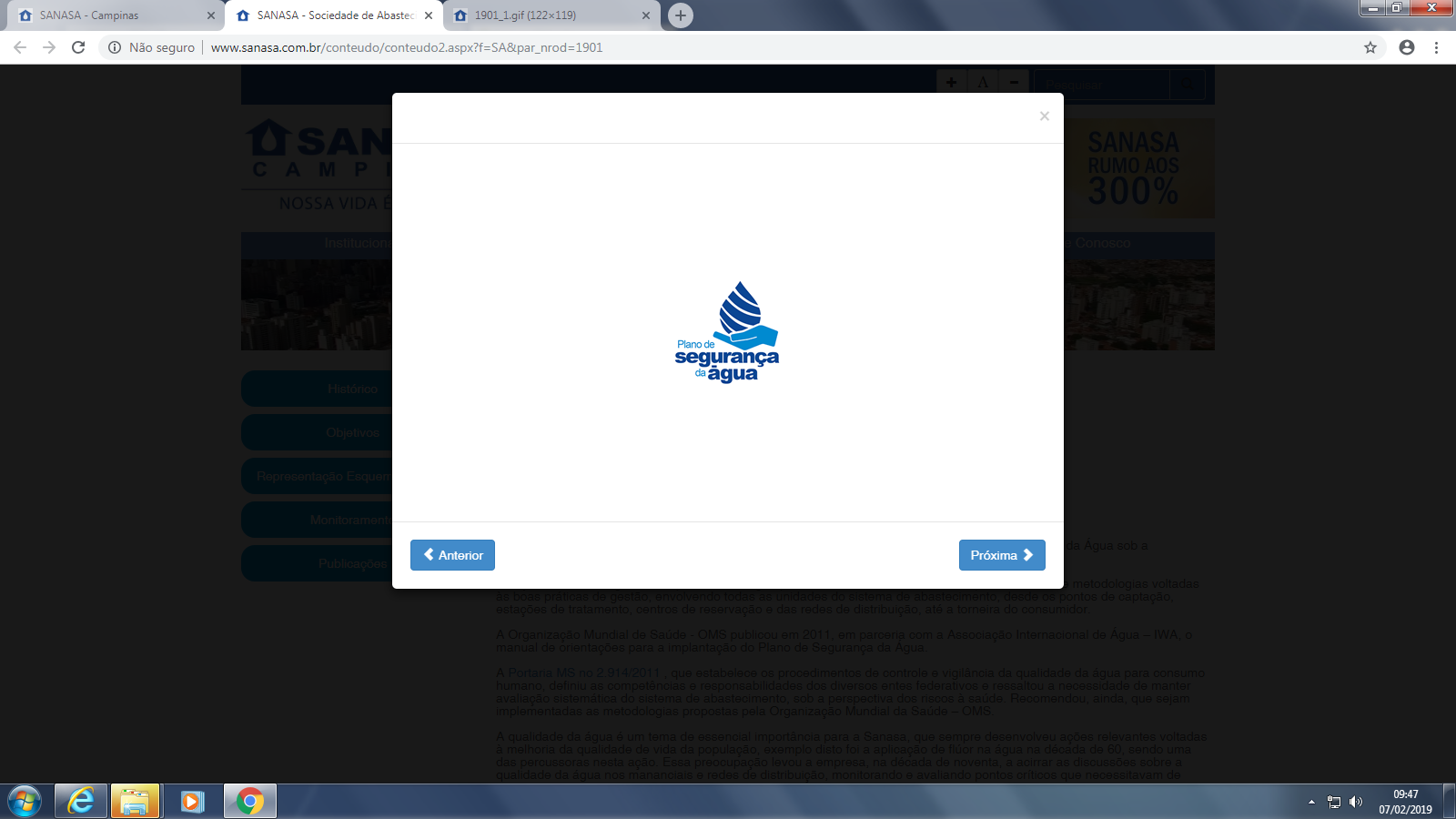 QUALIDADE DA ÁGUA E LABORATÓRIOS
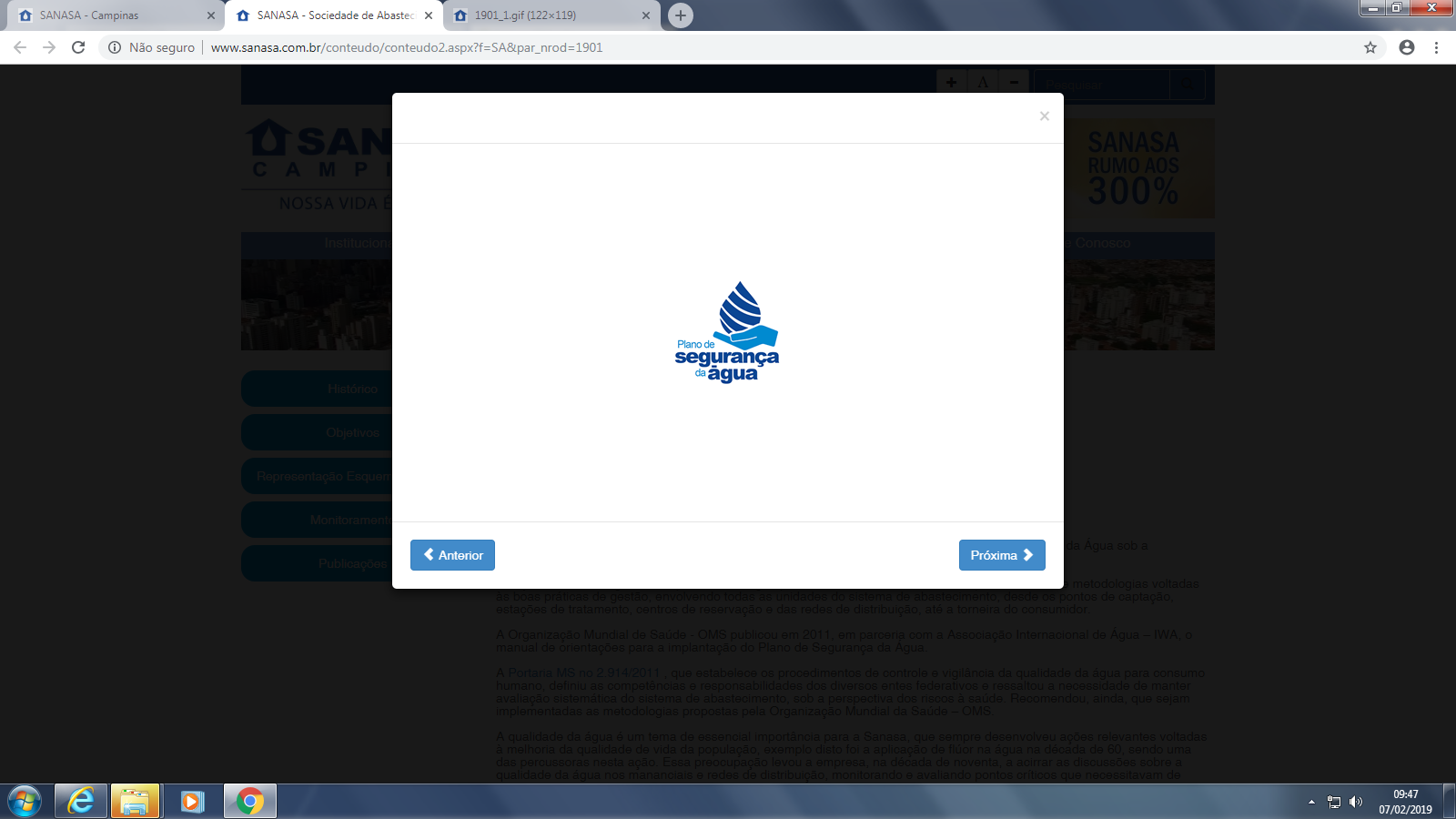 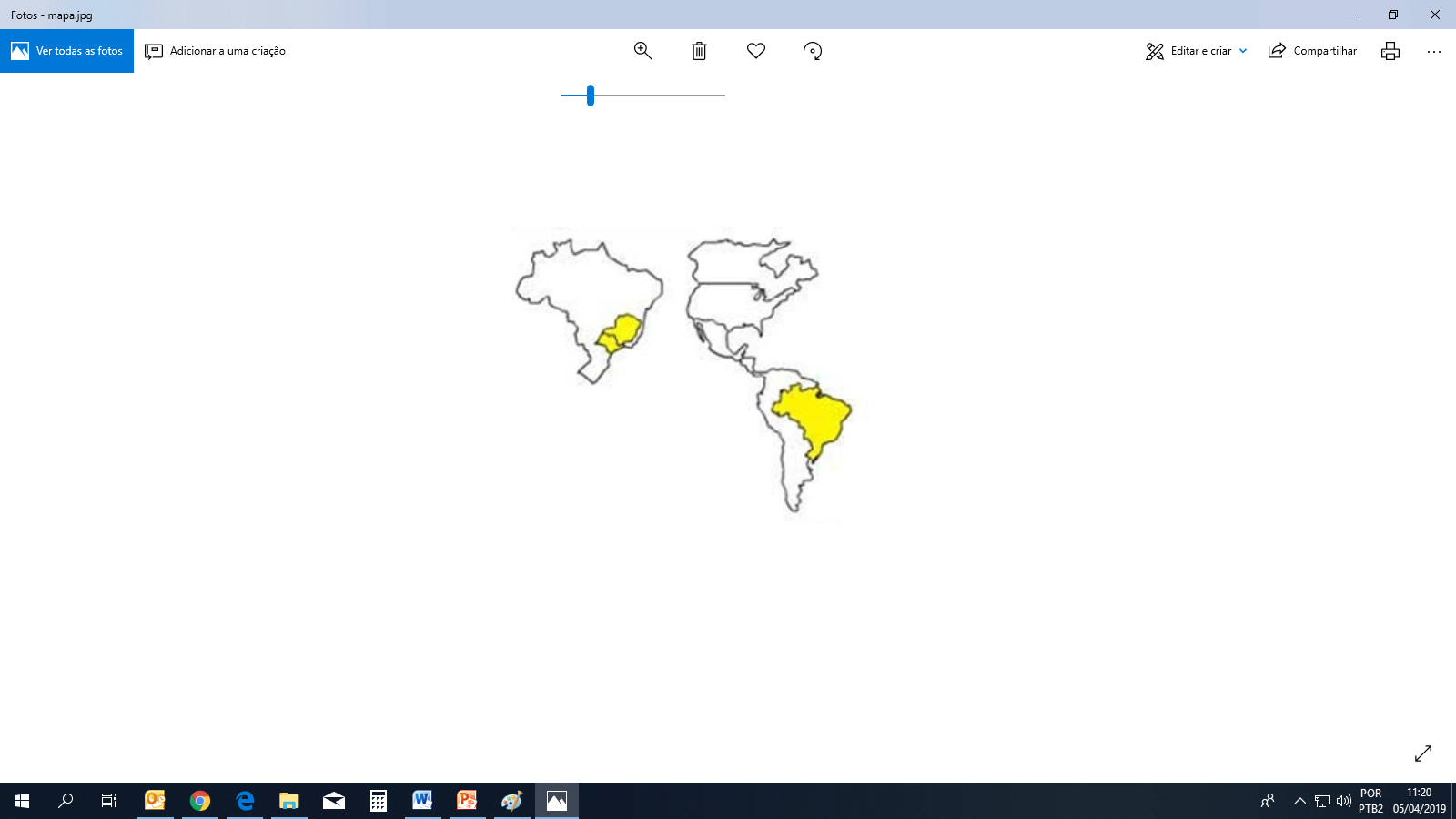 Bacia Hidrográfica do Piracicaba, Capivari e Jundiaí
15.377,82 km2
92,4% em SP
7,6% em MG
76 municípios
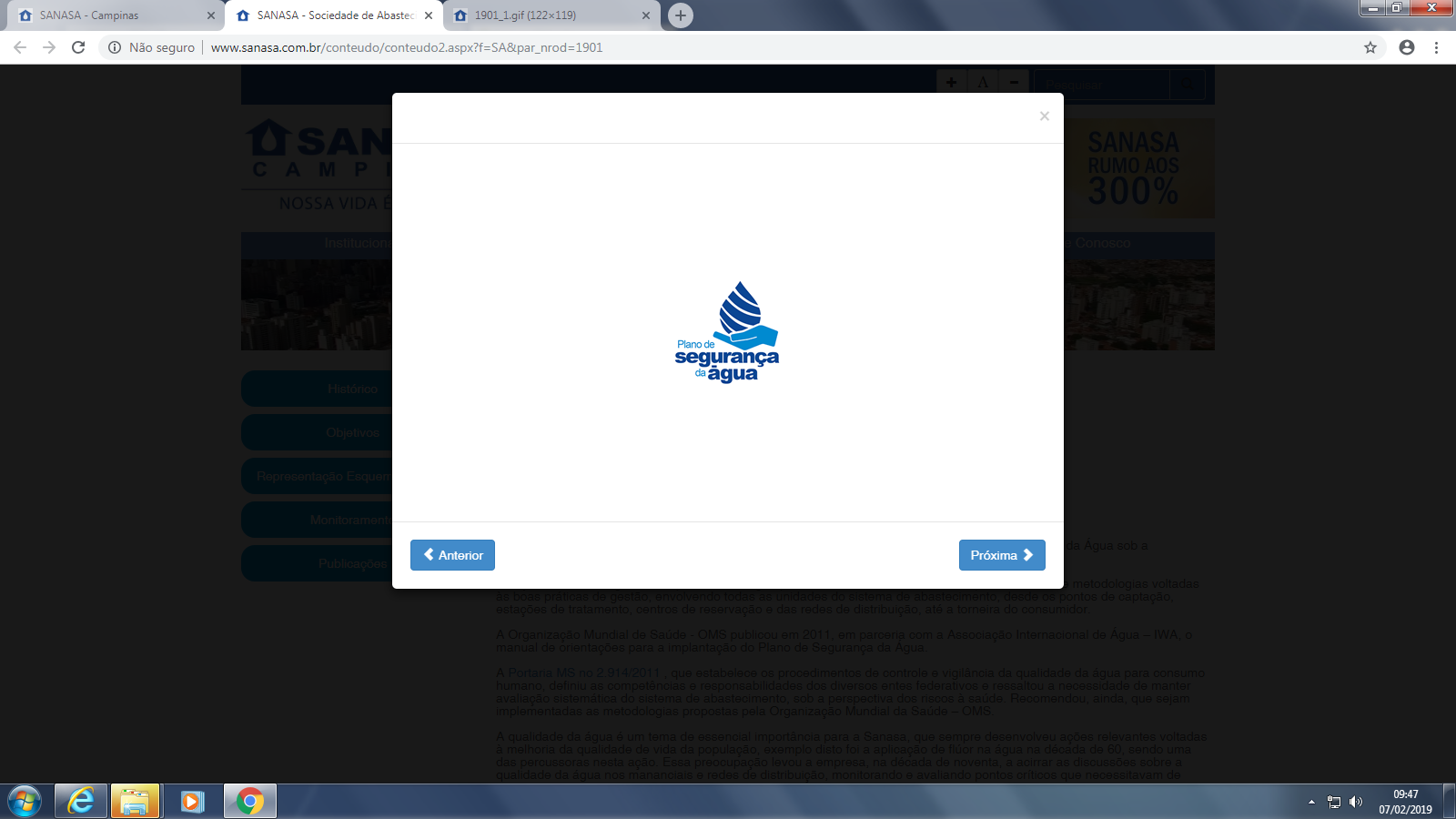 CARACTERIZAÇÃO DAS BACIAS PCJ
Área = 15.377,82 km2:     	14.216,58 km2 – SP (92,45%)
	1.161,24 km2 – MG (7,55%)
População: 5.529.450 hab (SEADE, 2017)
Disponibilidade per capita: 	980,96 m3/hab.ano
Índices:	Abastecimento = 98%
	Esgoto coletado = 92,2%
	Esgoto tratado = 76,1%
Fonte: Relatório de Situação PCJ 2018 (base 2017)
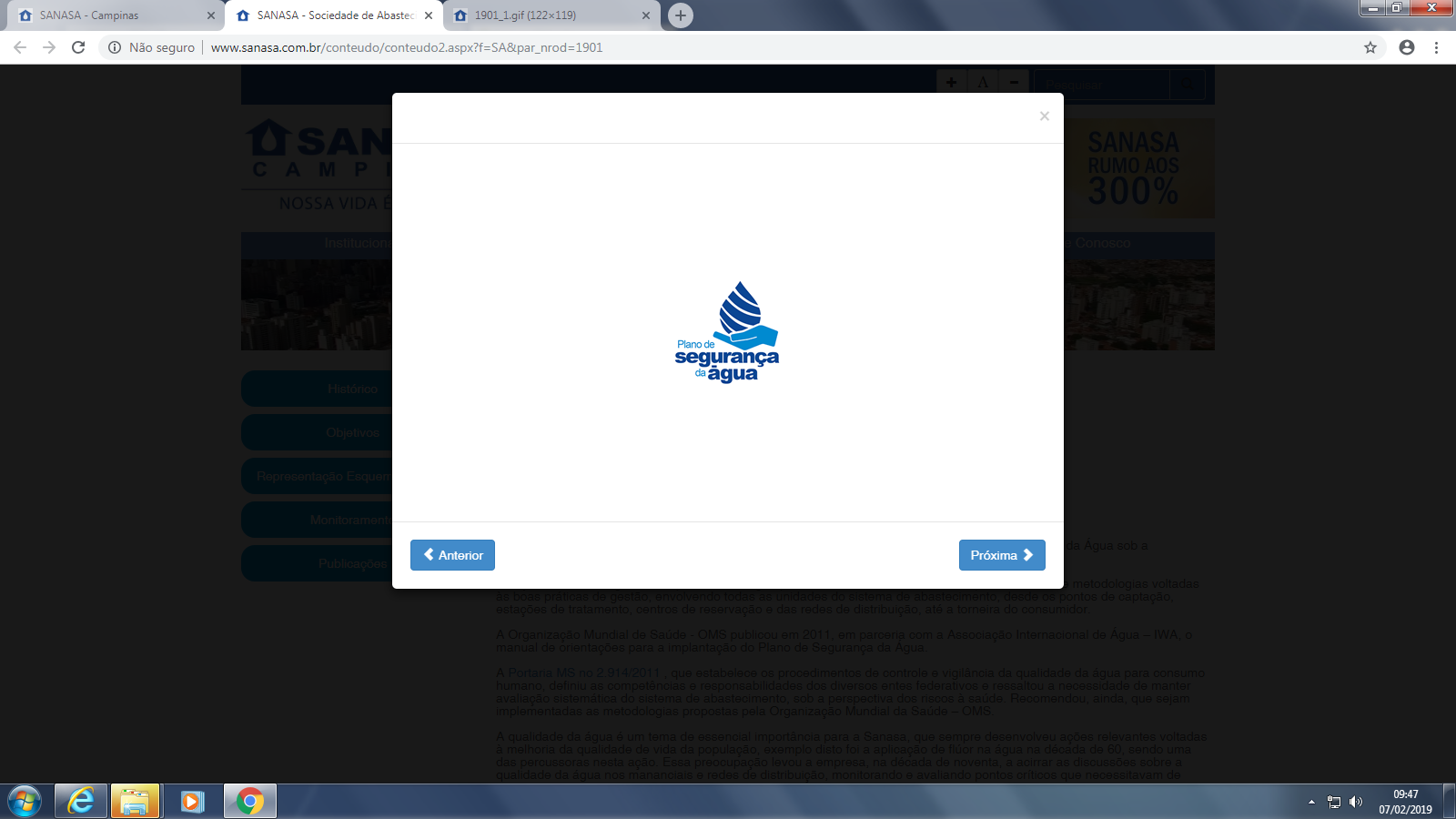 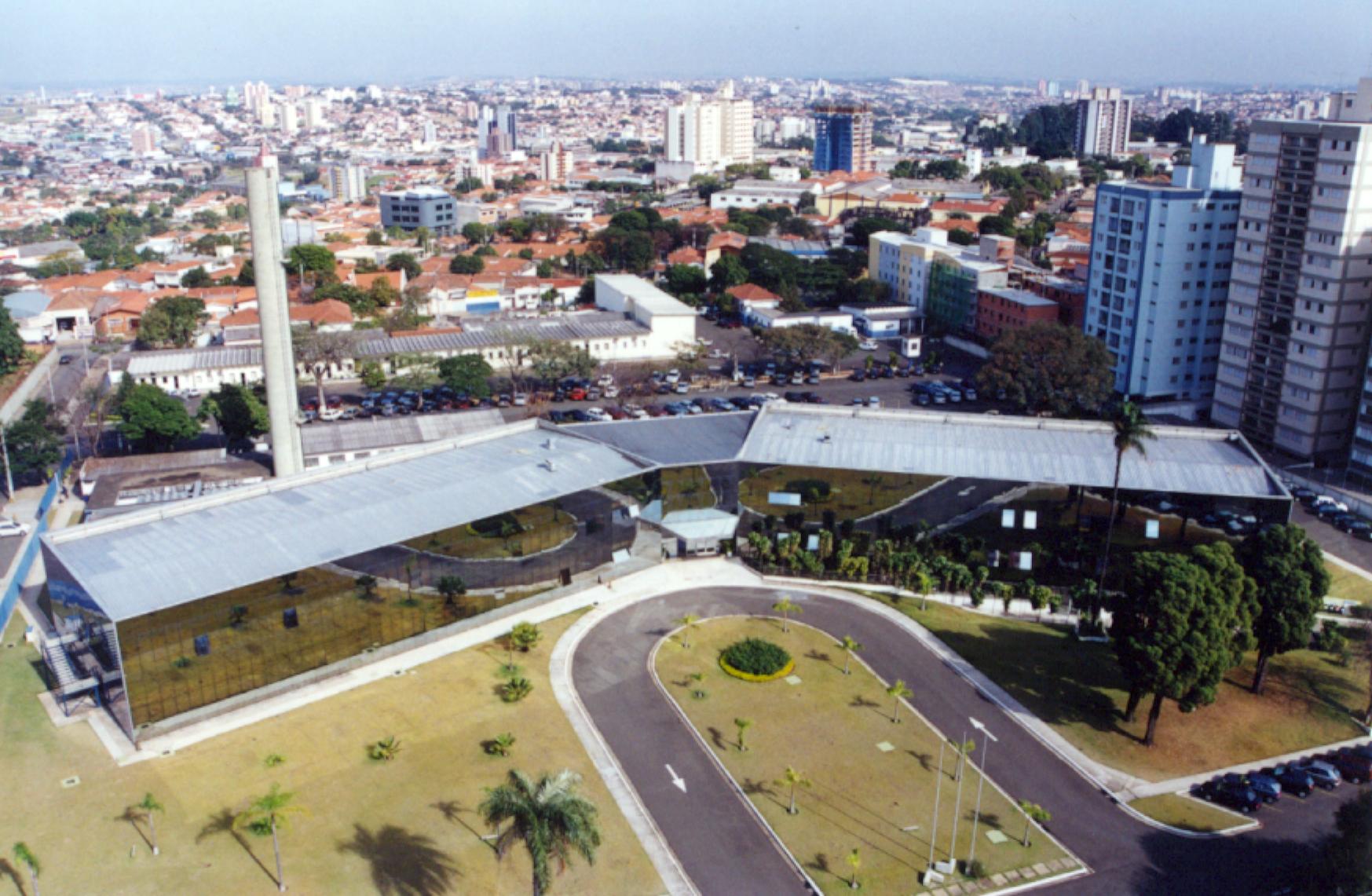 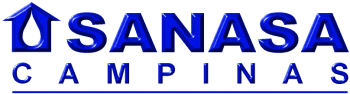 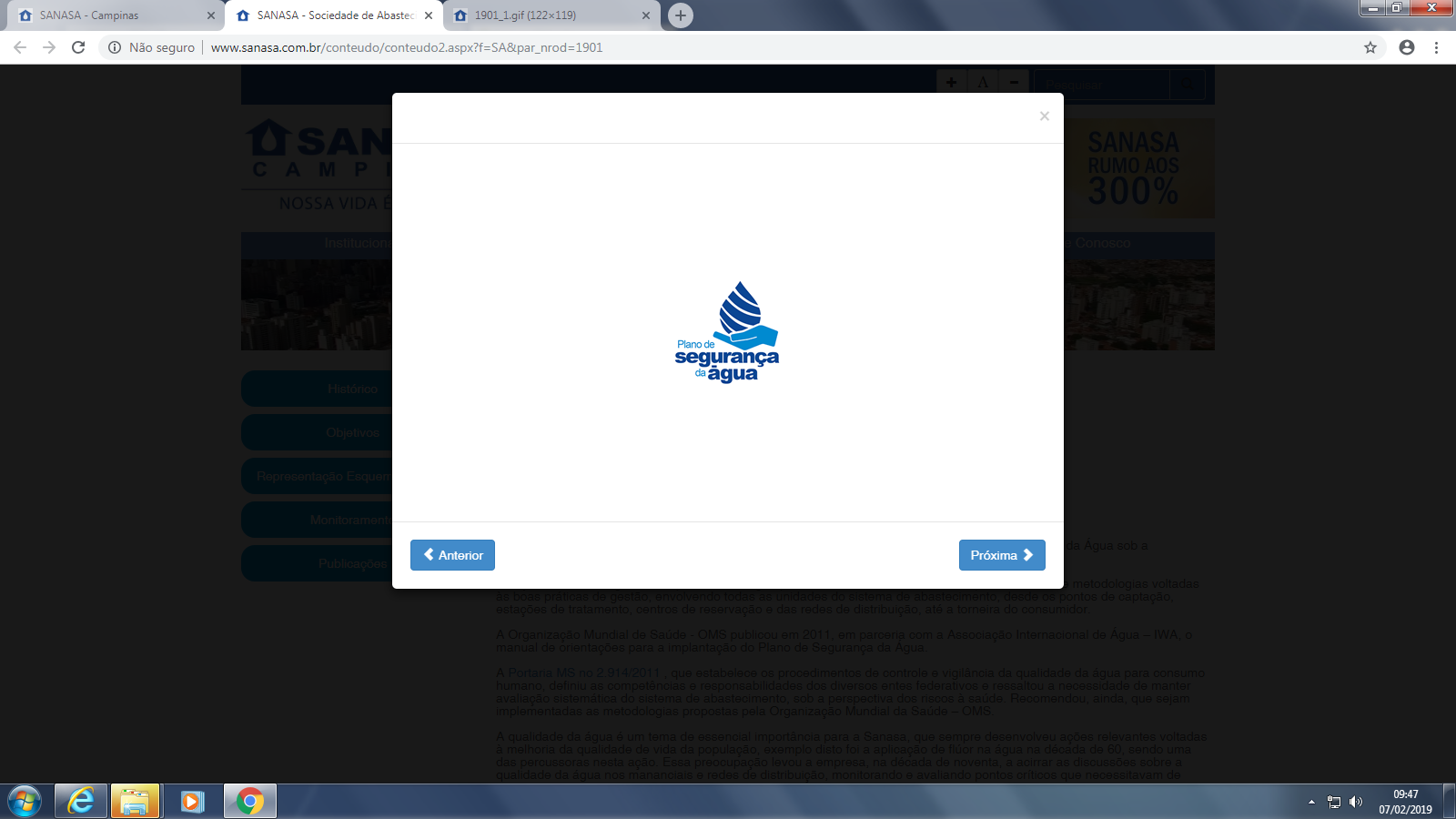 Sanasa em Números
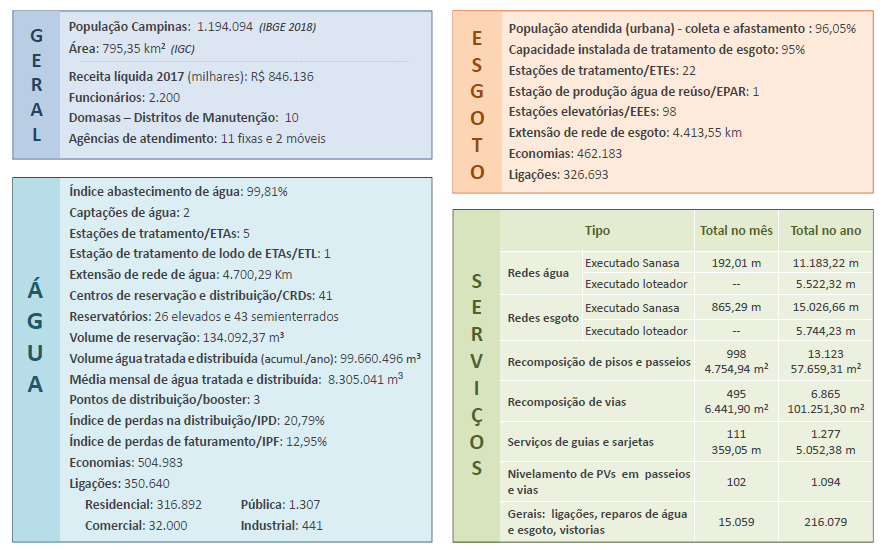 Base: dezembro/2018
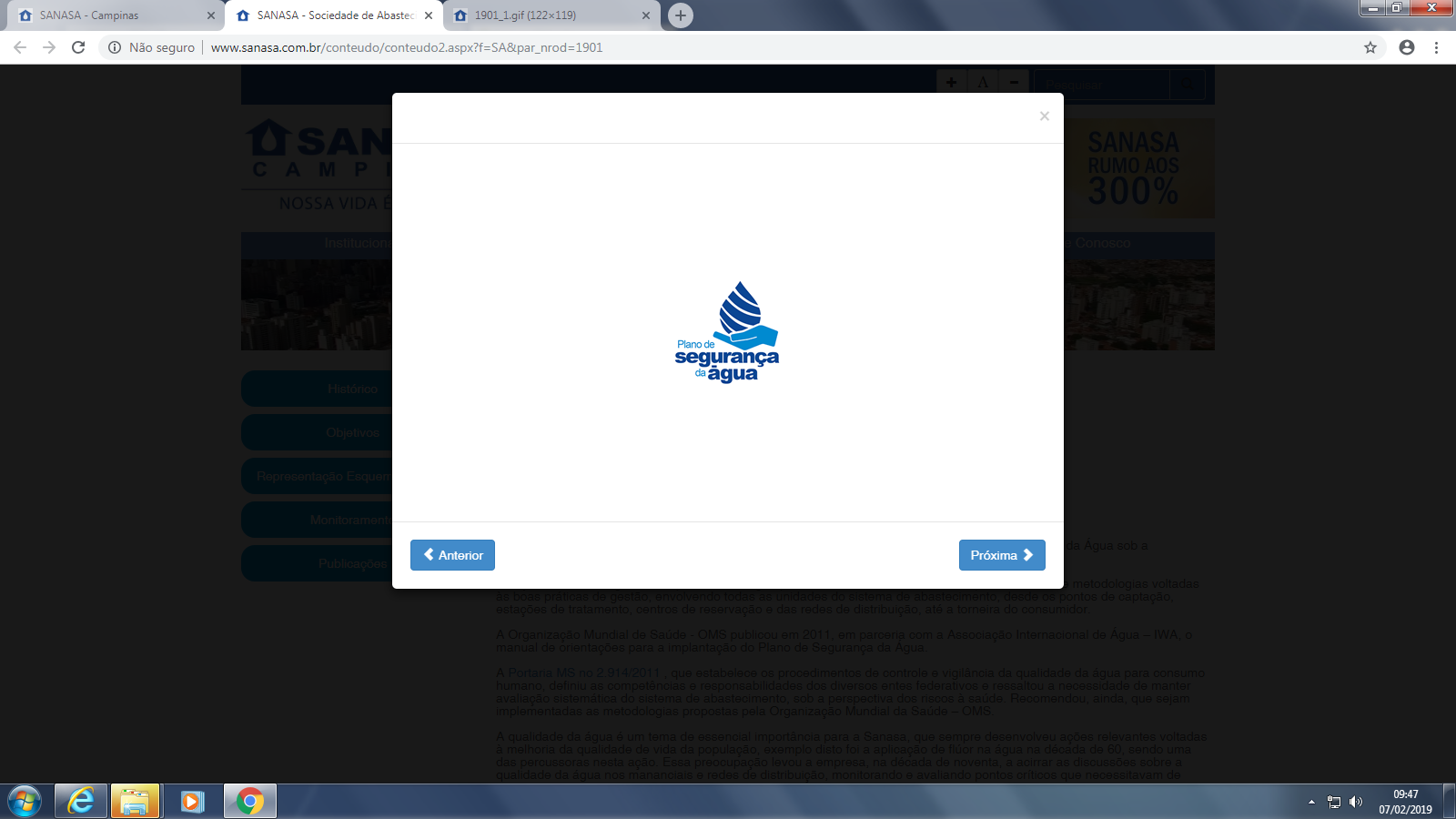 Monitoramento e Controle
Mananciais de abastecimento
Periodicidade de coleta: semanal /média mensal.
CONAMA 357 de 14/03/05
Port. Cons.  nº 5 – ANEXO XX (2914/11)
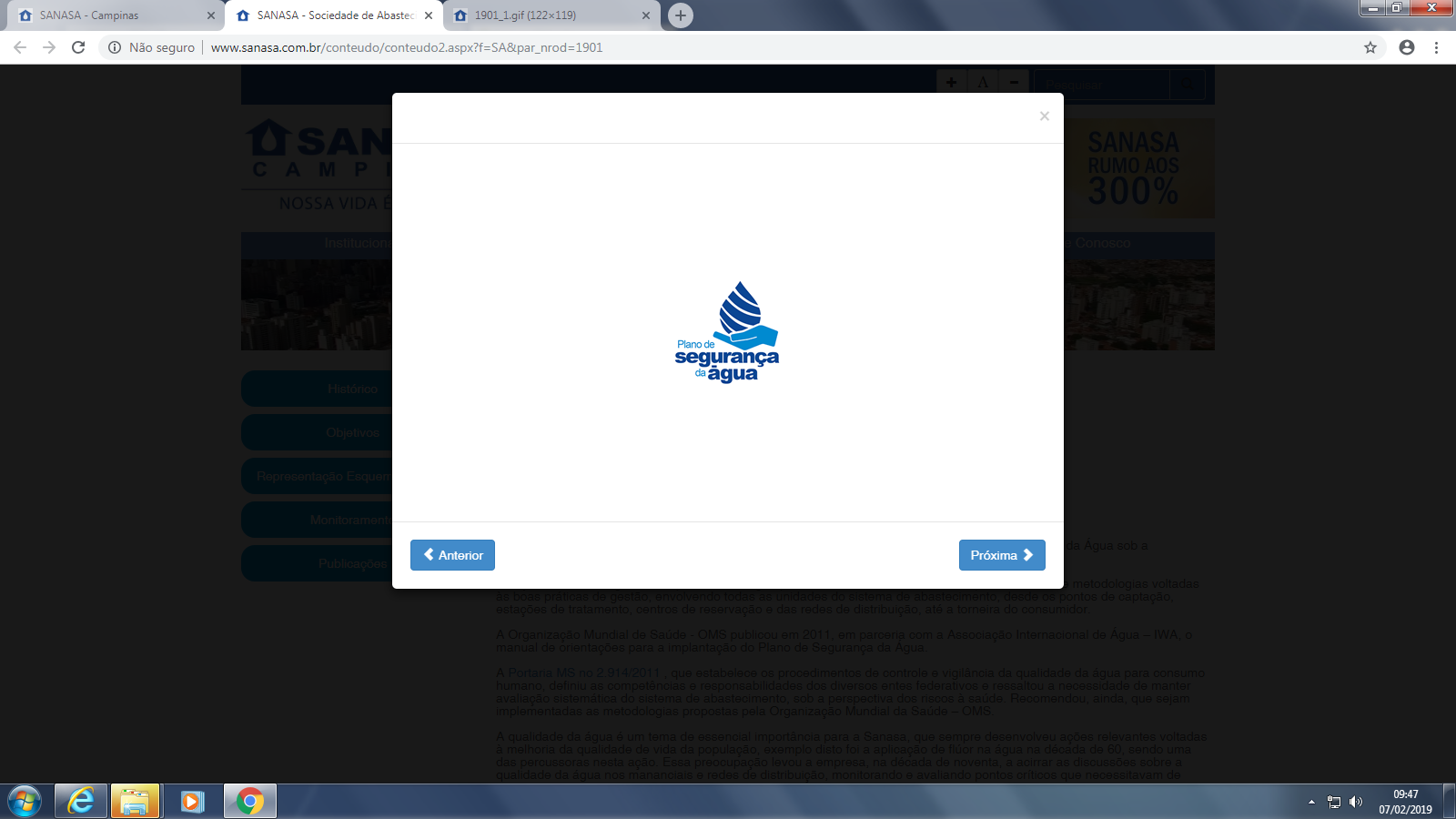 Monitoramento e Controle
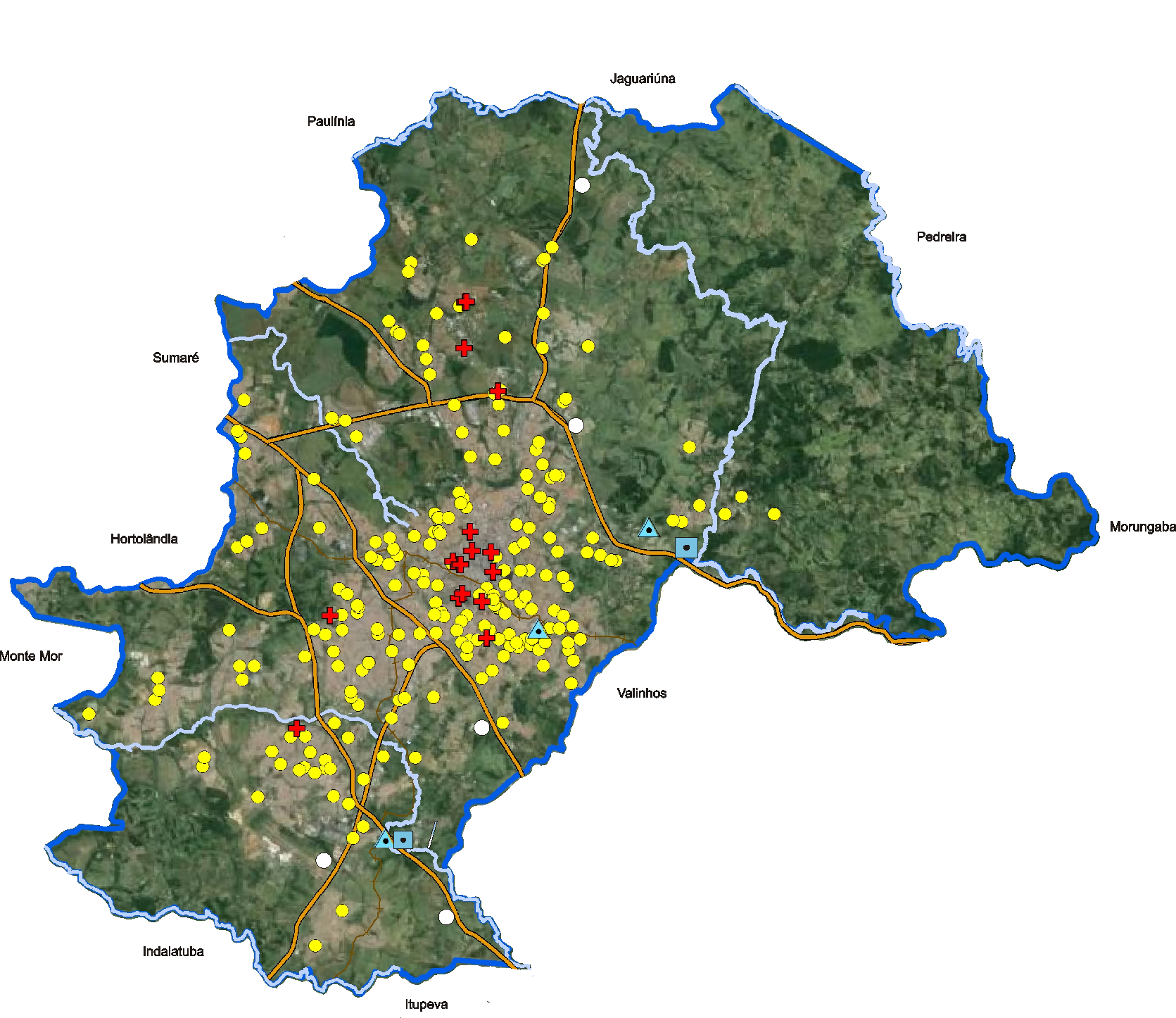 Na Distribuição de Redes:
16 Rotinas de Análises
232 pontos
Hospitais:
01 rotina 
17 pontos
Redes dos hospitais substituídas
Portaria de Consolidação  nº 5 – ANEXO XX (Portaria 2914/11): 13 pontos
87 parâmetros para substâncias químicas, 
além dos parâmetros microbiológicos
Periodicidade:
Mananciais: 
   01 vez na semana
Hospitais : 
   02 vezes p/ mês 
Redes de Distribuição: 
   01 vez p/ mês
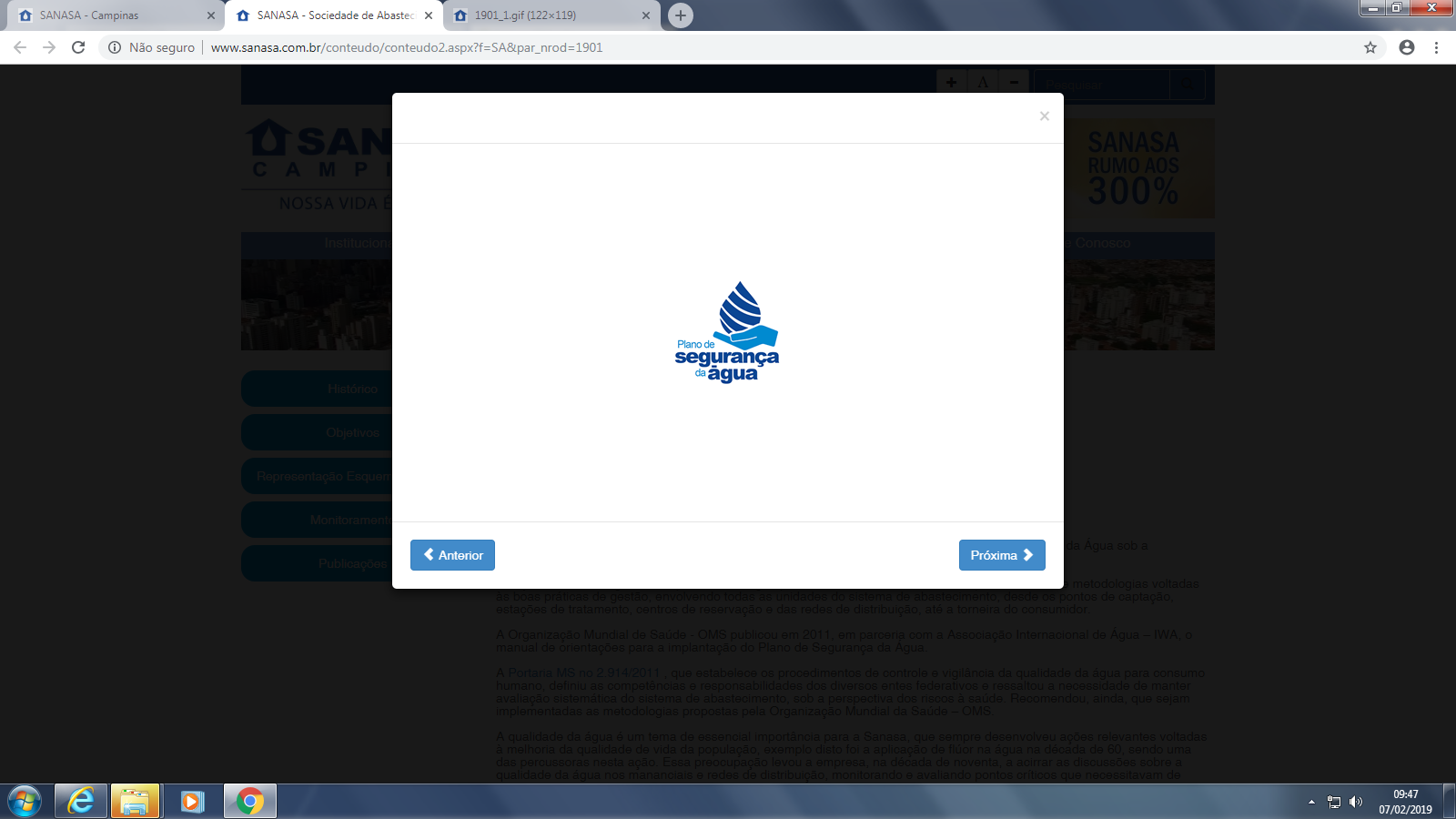 CONSIDERAÇÕES
Surtos epidêmicos (aumento do n. de episódios) 
Brasil lidera relatos de ocorrências de protozoários (36 ESPÉCIES)
Cryptosporidium – principal causa dos surtos de gastroenterites ao redor do  mundo (diarreia severa que afetam crianças até 5 anos em países em desenvolvimento)/segundo patógeno de importância
multiplicar-se em Biofilmes/interações com bactérias = RESERVATÓRIO
Giardia – maior preocupação ao setor de tratamento de água
8 espécies: G duodenalis – 8 genótipos distintos
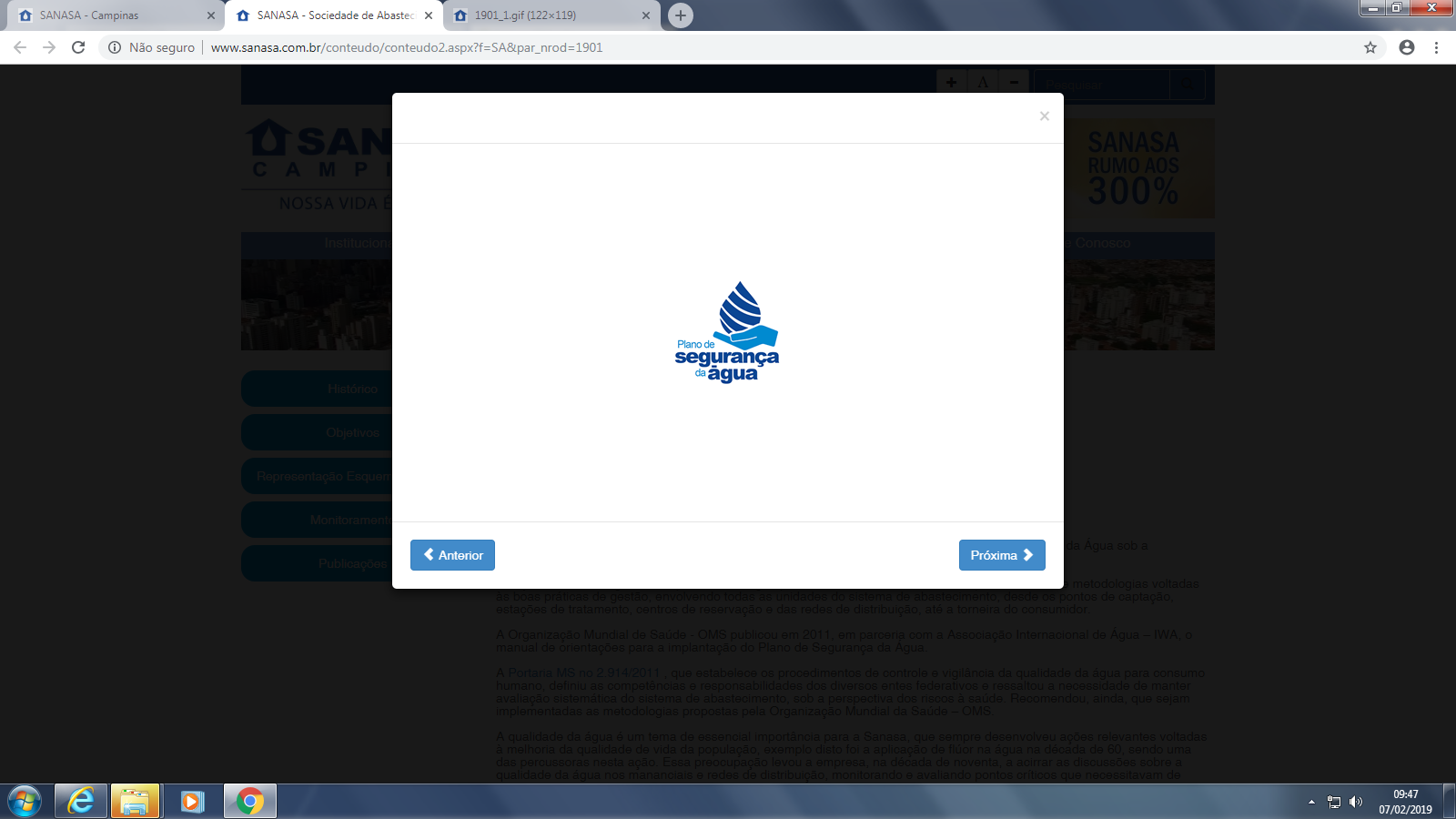 Controle Laboratorial x Plano de Segurança da Água
Premissa  
Qualidade da água: atributo dinâmico no espaço e tempo 
Questionamento
É possível  garantir a segurança da água para consumo humano por meio do controle laboratorial?
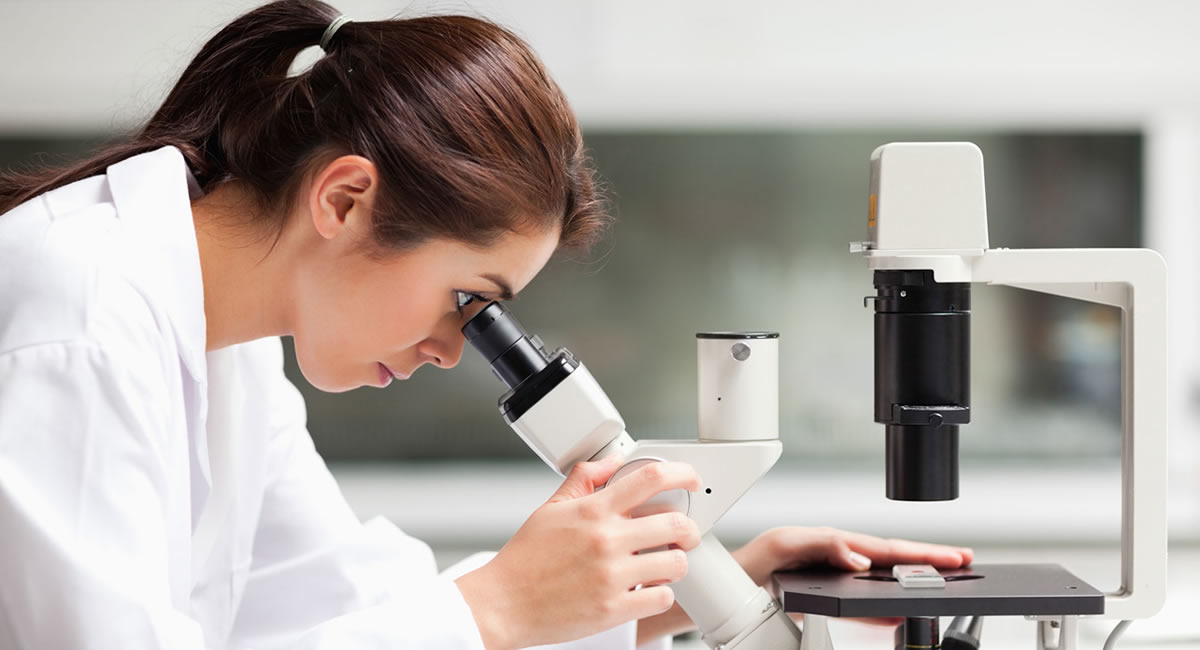 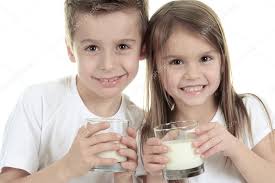 Controle Laboratorial x Plano de Segurança da Água
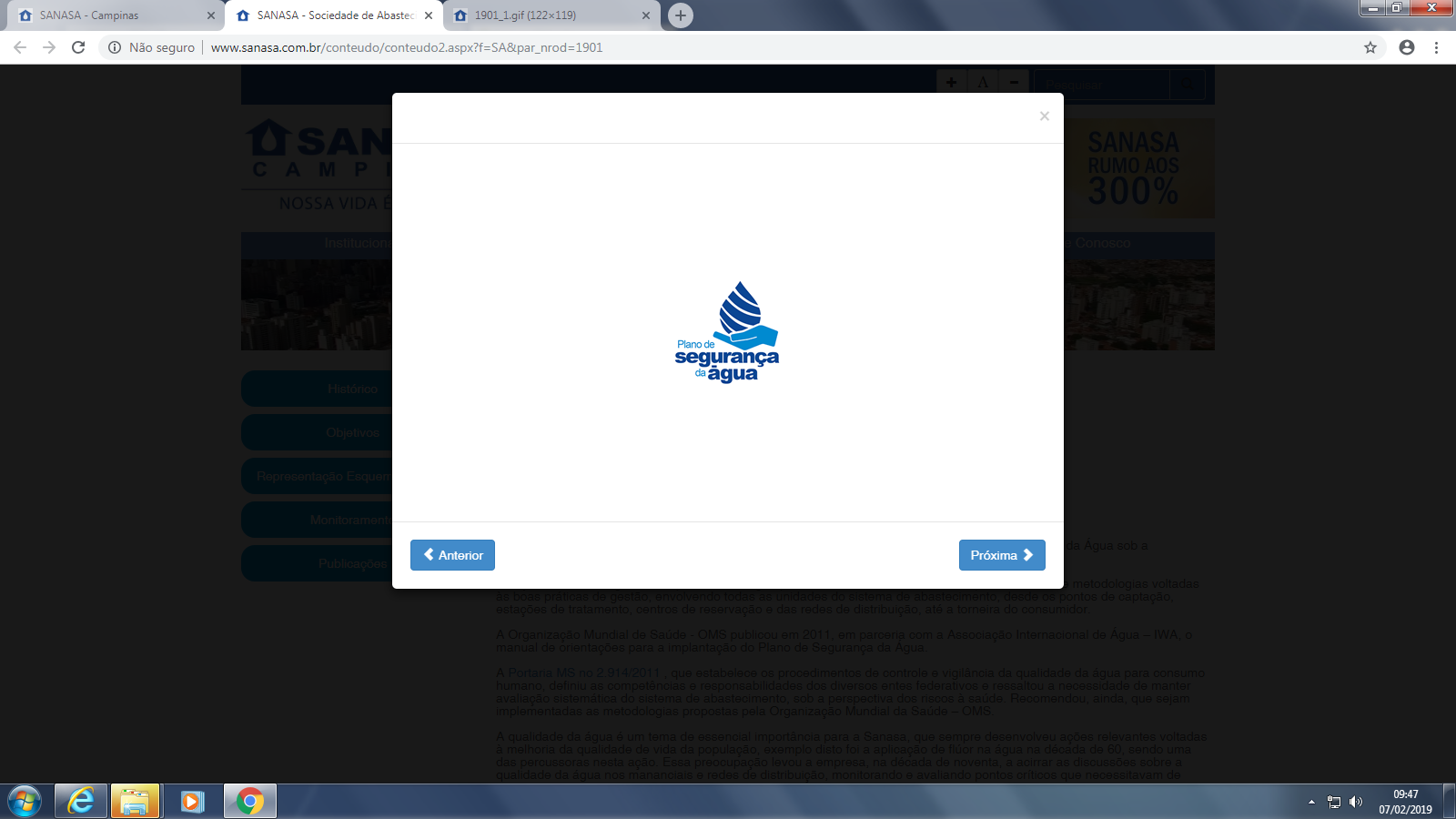 O controle da qualidade da água baseado única e exclusivamente em análises laboratoriais de amostras da água, ainda que freqüente, e embora indispensável, não constitui garantia absoluta de potabilidade.
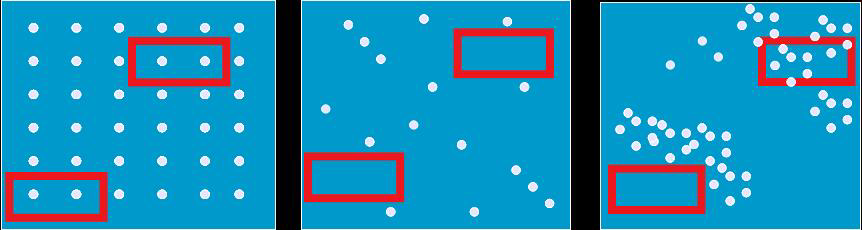 Vieira, 2005.
Controle da qualidade da água: Princípio amostral.
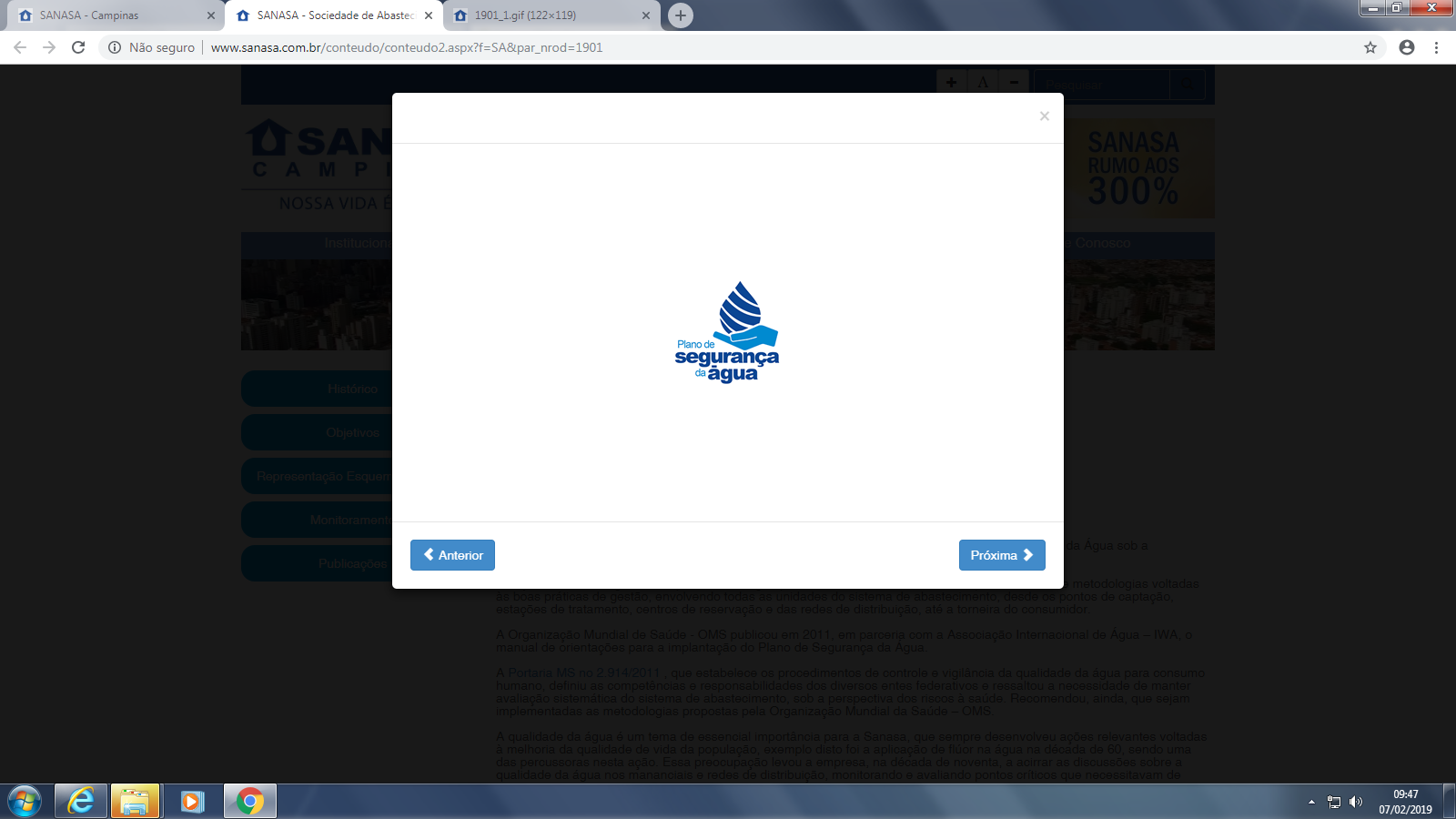 Plano de Segurança da Água - PSA
Conceito do Plano de Segurança da Água - PSA
O Plano de Segurança da Água para Consumo Humano – PSA, preconizado pela Organização Mundial da Saúde (OMS), pode ser definido como uma metodologia que identifica e prioriza riscos potenciais que podem comprometer um Sistema de Abastecimento em todas as suas etapas, desde o manancial até a torneira do consumidor.
OBJETIVOS
Do PSA
Fonte: Funasa, 2012
Documento que estabelece mecanismos para a redução ou eliminação de riscos.
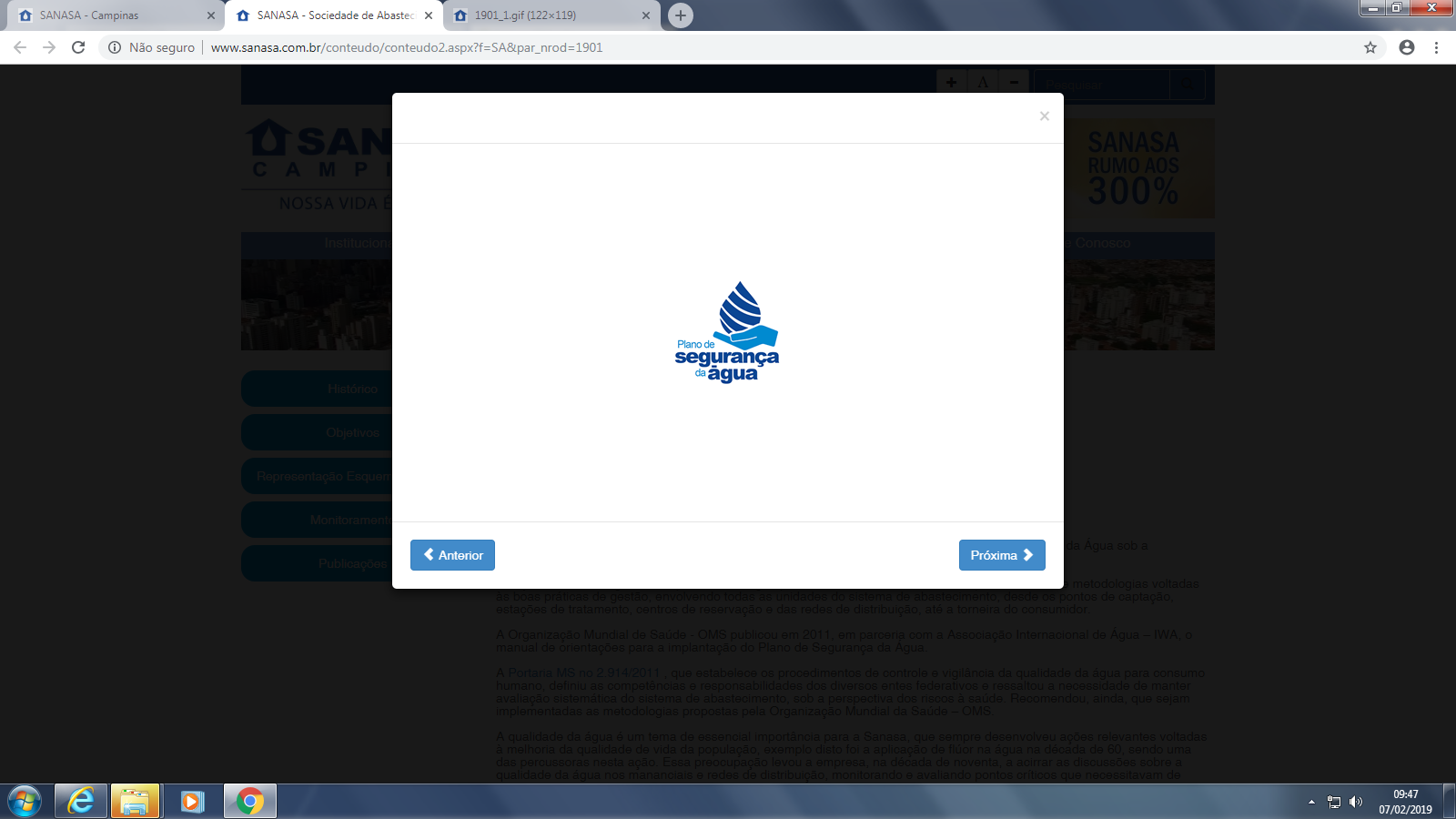 Plano de Segurança da Água - PSA
2004
Manual para Qualidade da Água para Consumo Humano – 3ª Edição - OMS 
	Carta de Bonn para Segurança da Água para Consumo Humano - IWA
Marco para o fornecimento de água para consumo humano:
Adoção de medidas para avaliação e minimização de riscos nos sistemas de abastecimento;
Atendimento aos padrões de qualidade.
Recursos       Hídricos
Sistema de Tratamento
Sistema de Distribuição
Consumidor
Planos de Segurança da Água para Consumo Humano
Troca de conhecimentos
Funções e Responsabilidades
Verificação da Qualidade da Água para Consumo Humano
META
Água boa e segura, que tem a confiança dos consumidores
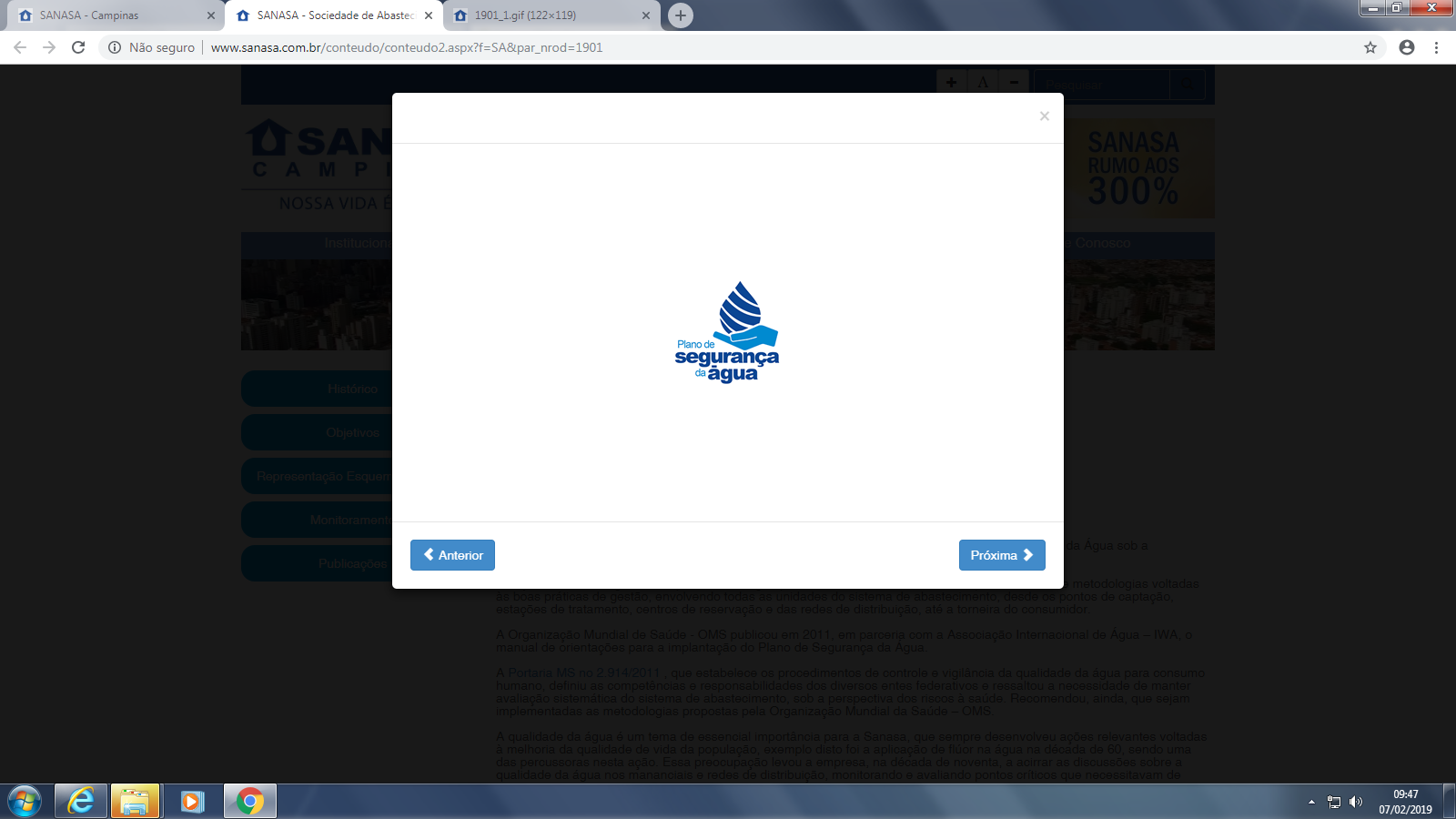 PSA – SANASA
Preparação
 1 – Constituir a Equipe do PSA (multidisciplinar)
Avaliação do Sistema 
 2 - Descrever o sistema de abastecimento de água
 3 - Identificar os perigos e avaliar os riscos
 4 - Determinar e avaliar medidas de controle,  reavaliar e priorizar riscos
 5 - Desenvolver, implementar e manter um plano de melhoria 

 Monitoramento Operacional
 6 - Definir o monitoramento e as medidas de controle 
 7 – Verificar a eficácia do PSA
11 – Rever o PSA na sequencia de um incidente
10 – Planejar revisão 
periódica do PSA
Gestão e Comunicação
 8 - Preparar os procedimentos de gestão
 9 - Verificar programas de suporte
Incidente 
(emergência)
Adaptado de Vieira, 2005
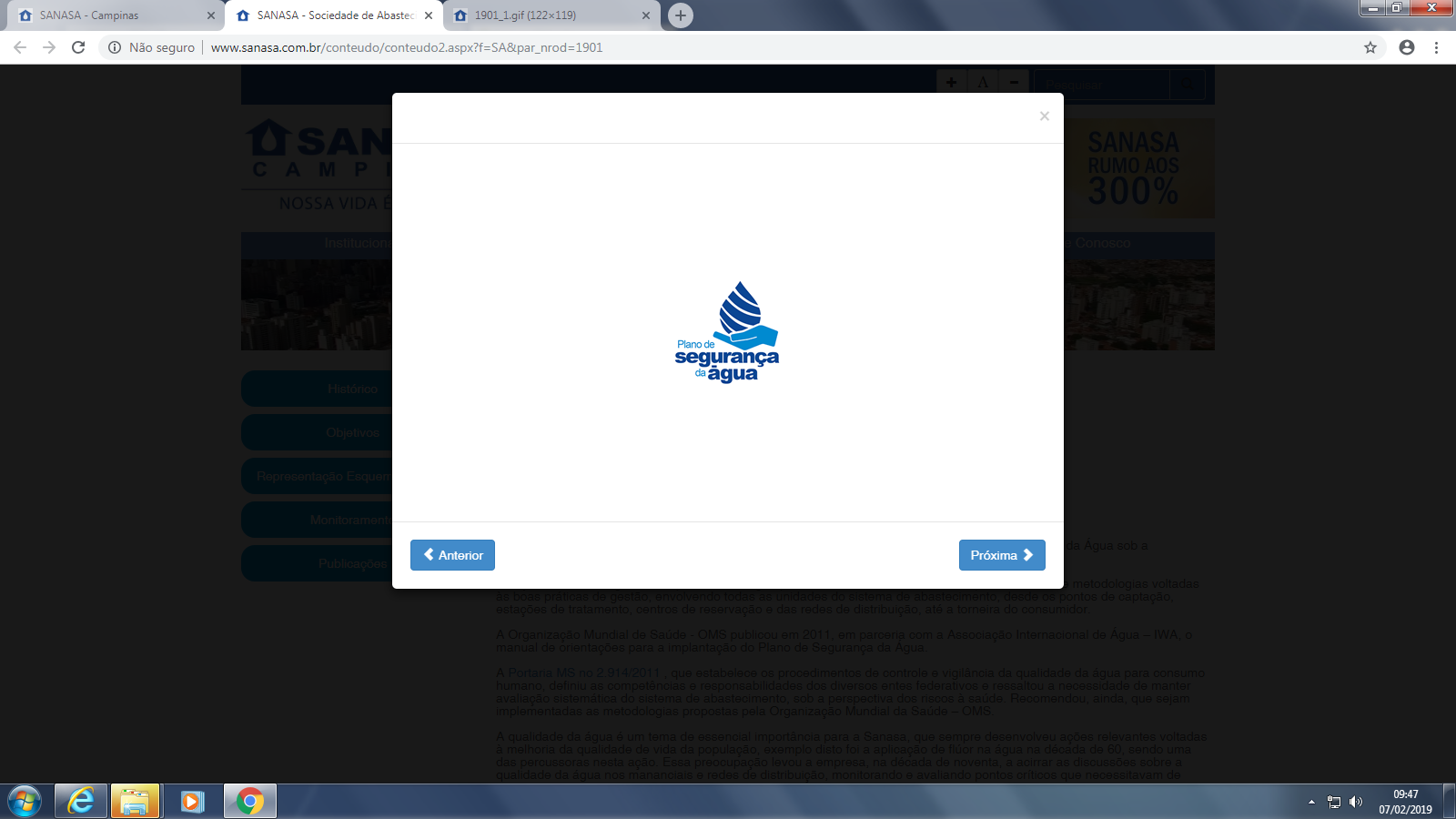 PSA – SANASA
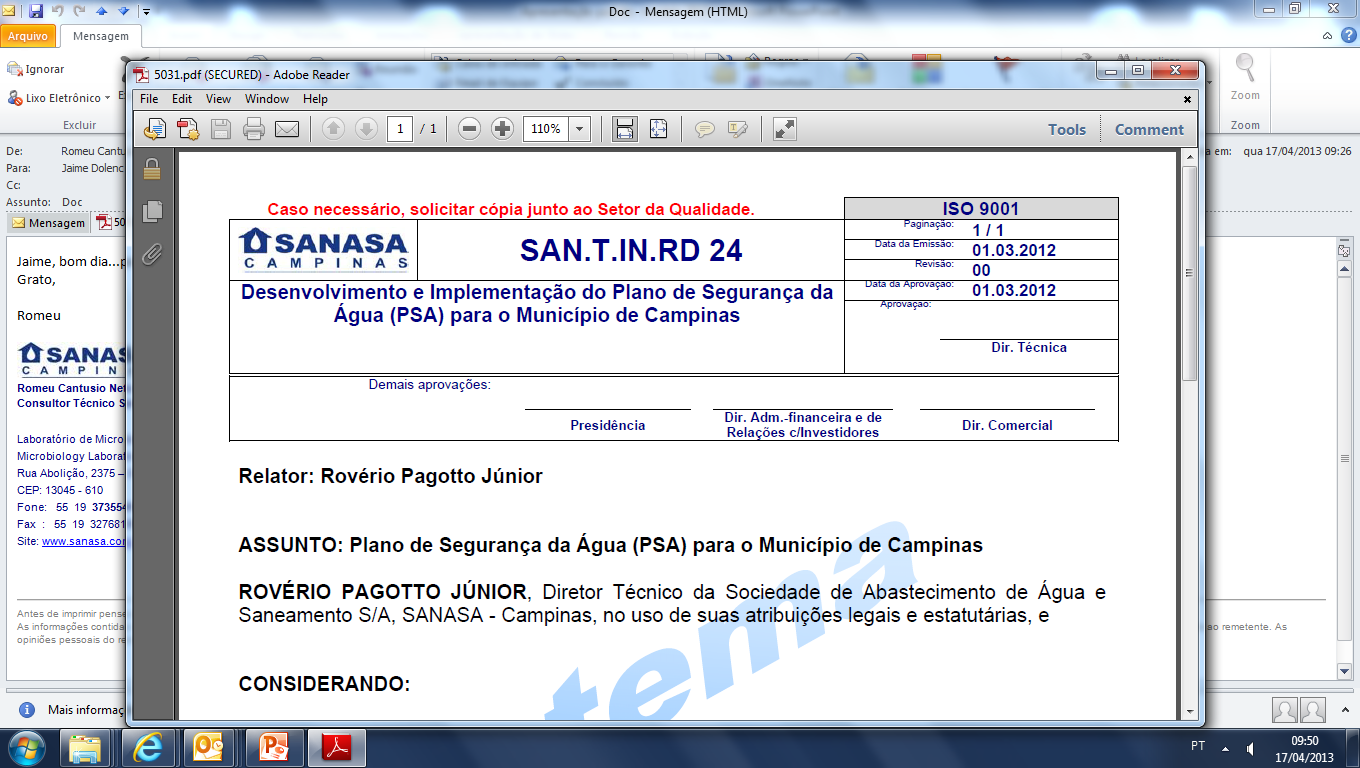 Fonte: Conjuntura dos Recursos Hídricos no Brasil 2017, ANA
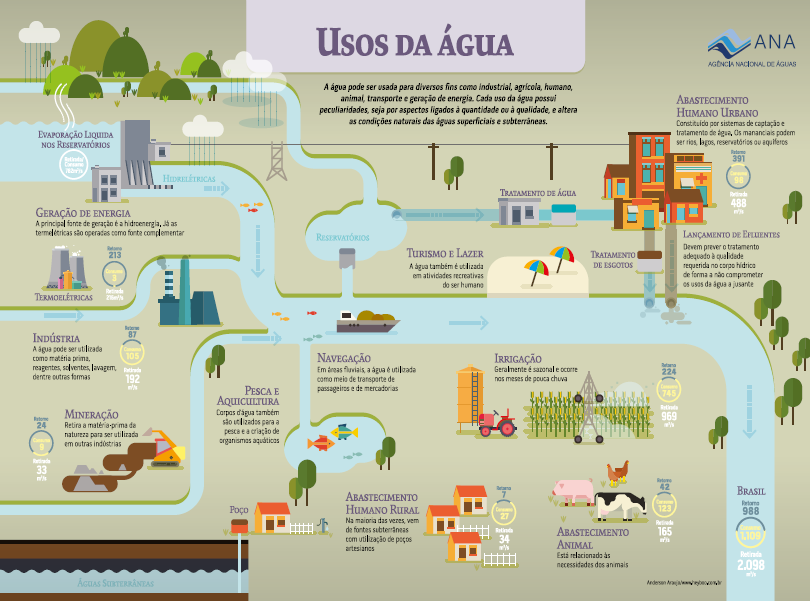 Fonte: Conjuntura dos Recursos Hídricos no Brasil 2017, ANA
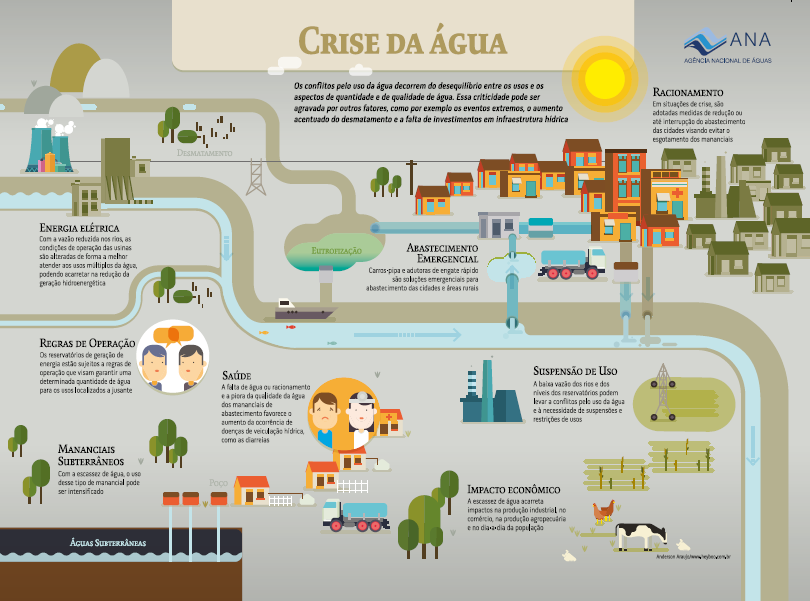 Fonte: Conjuntura dos Recursos Hídricos no Brasil 2017, ANA
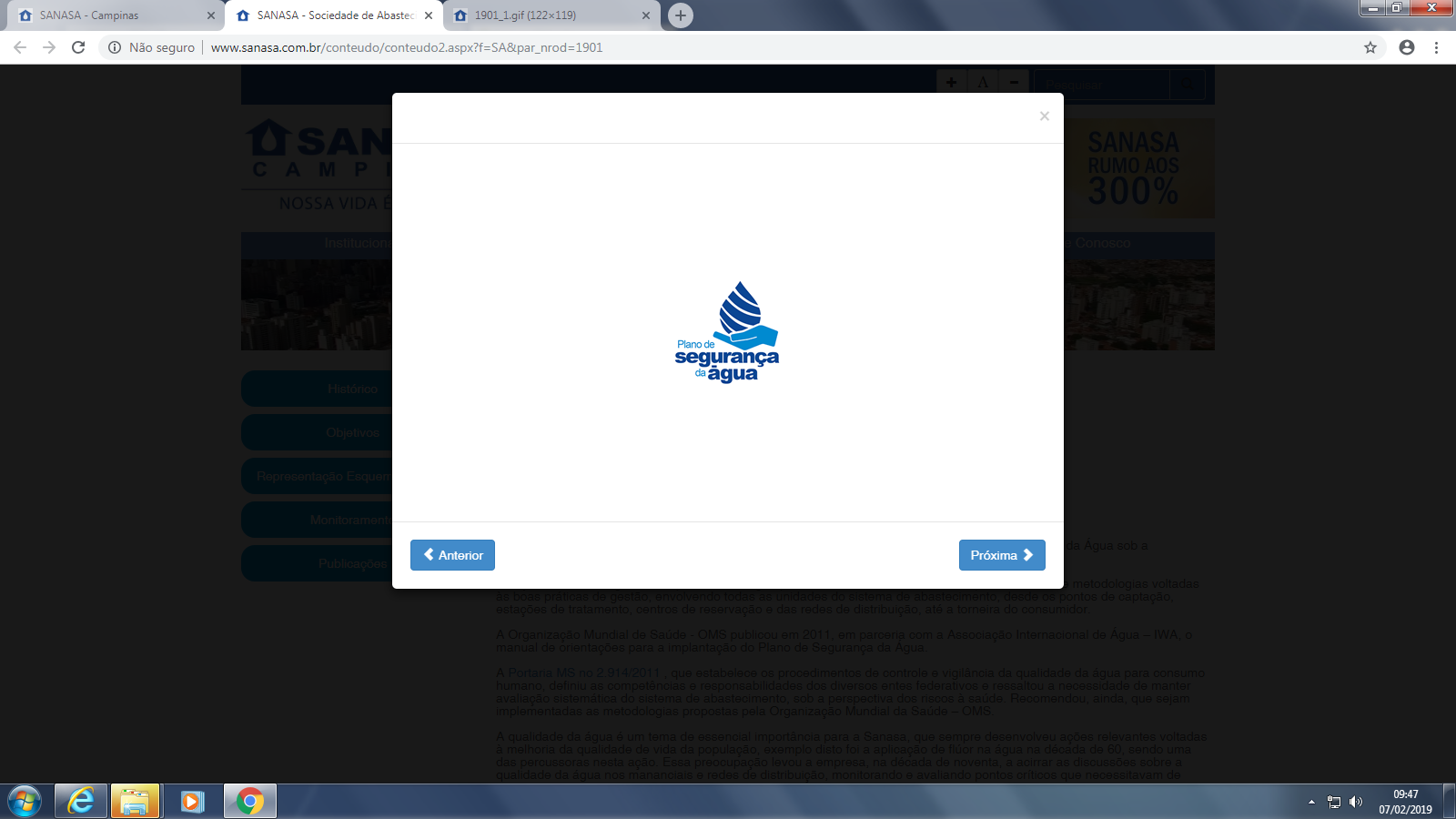 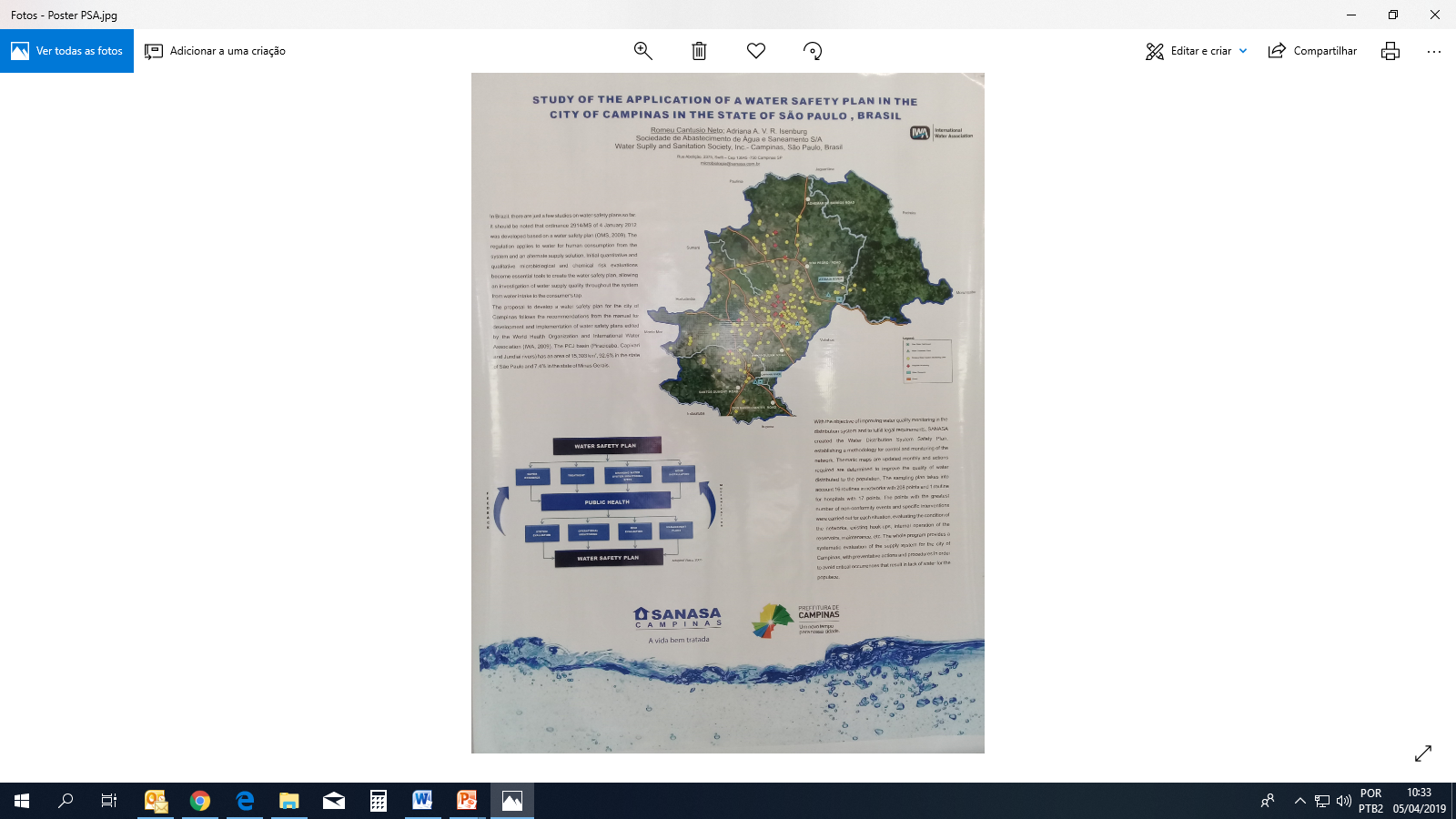 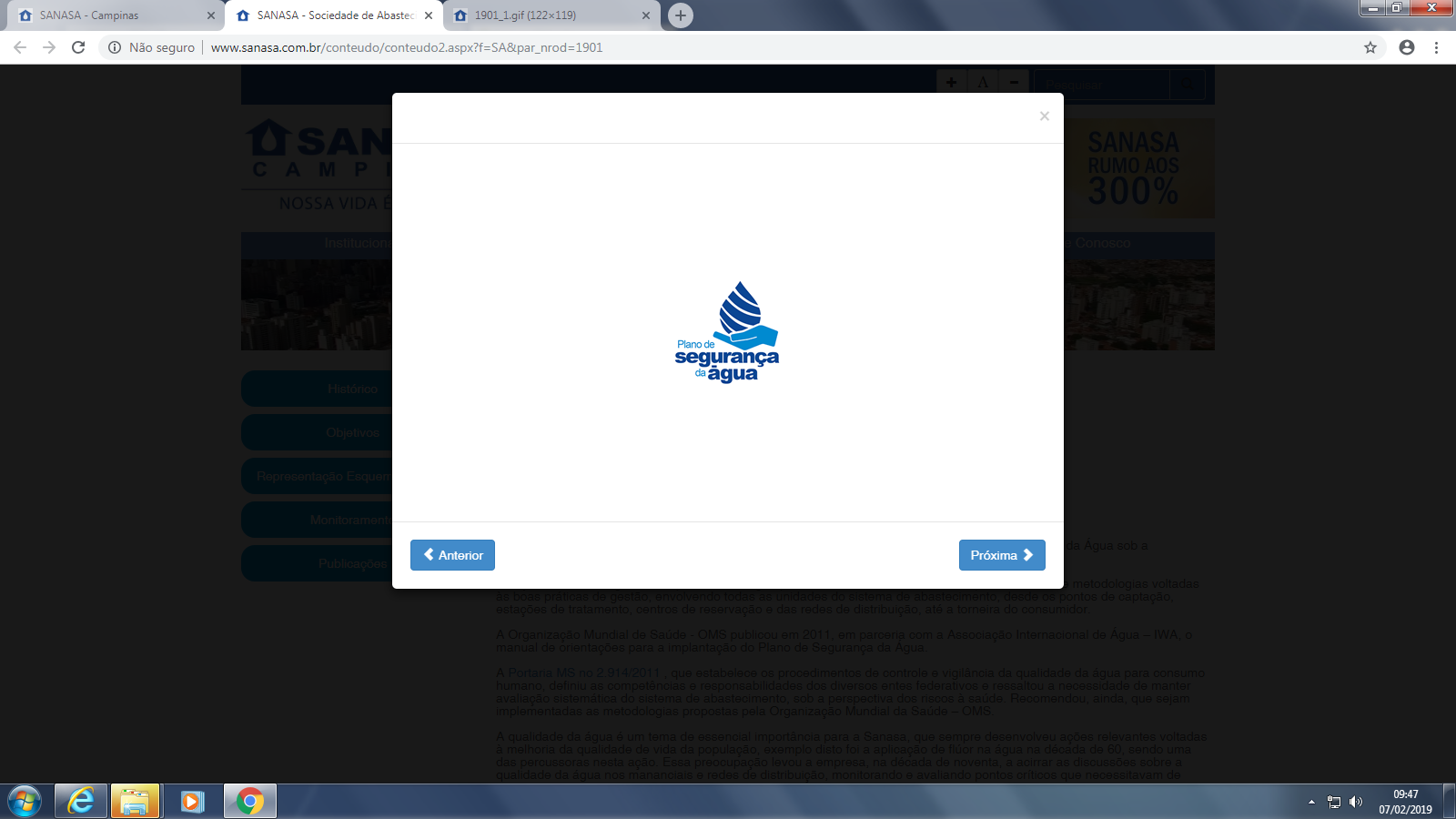 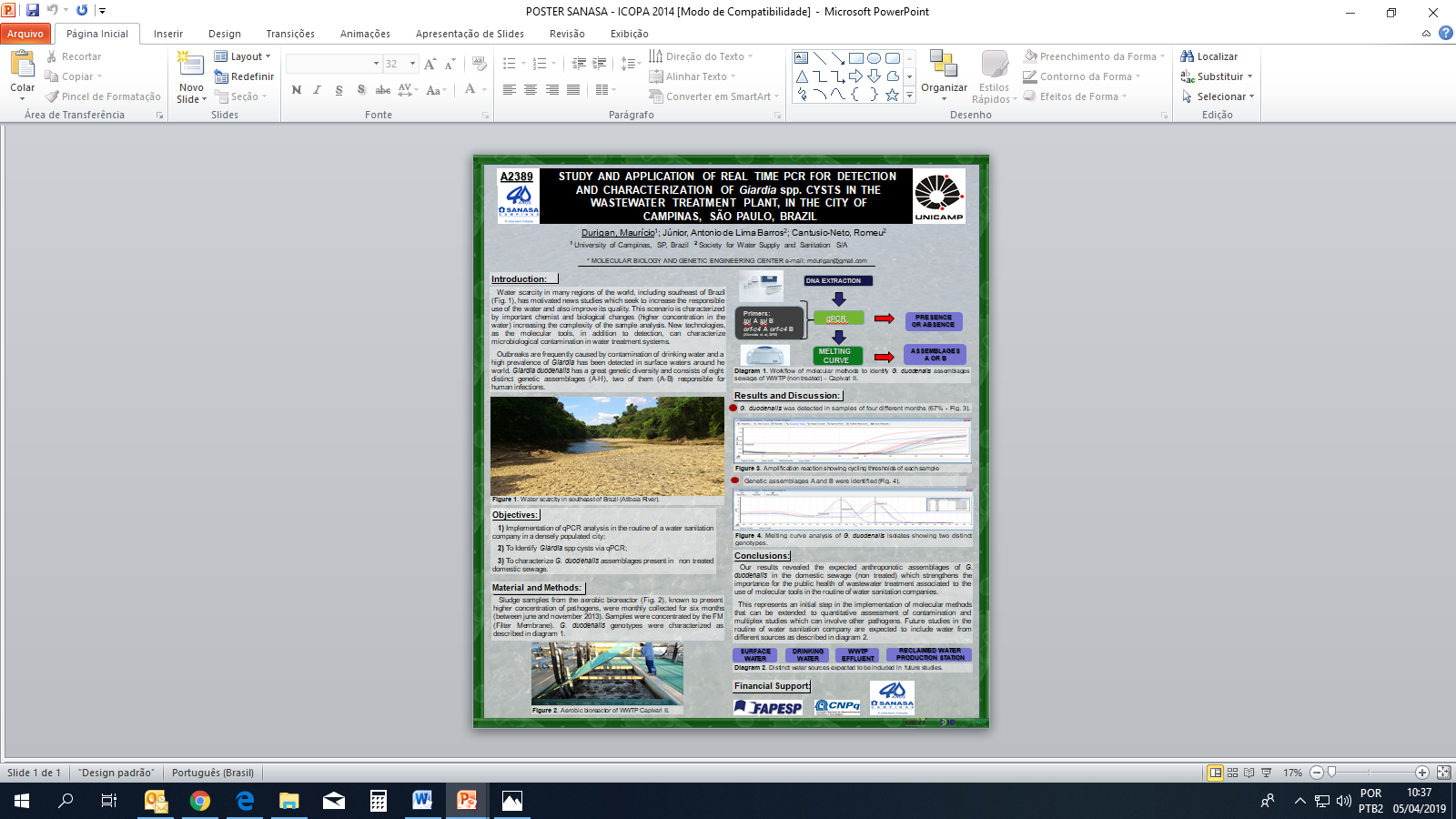 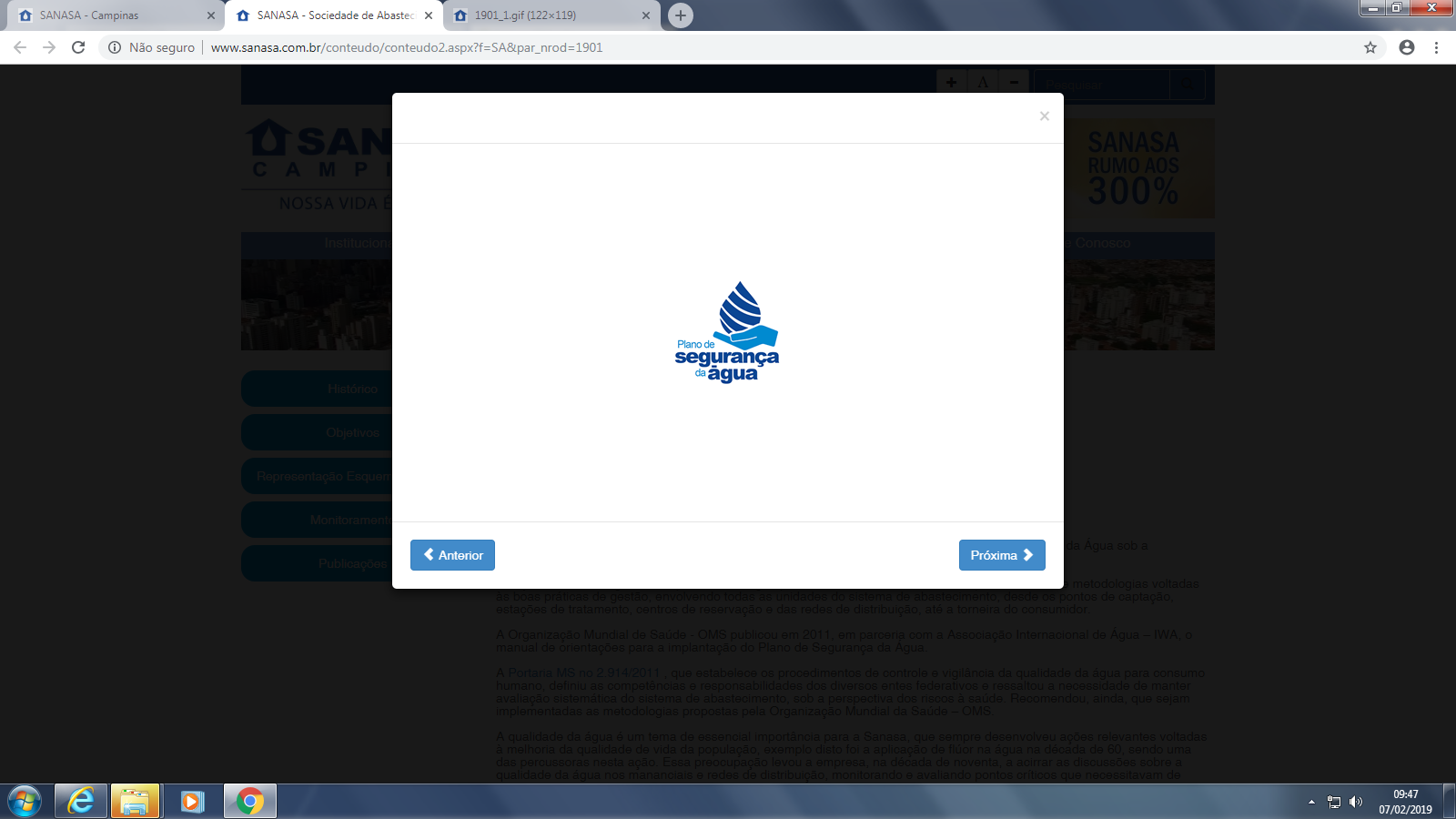 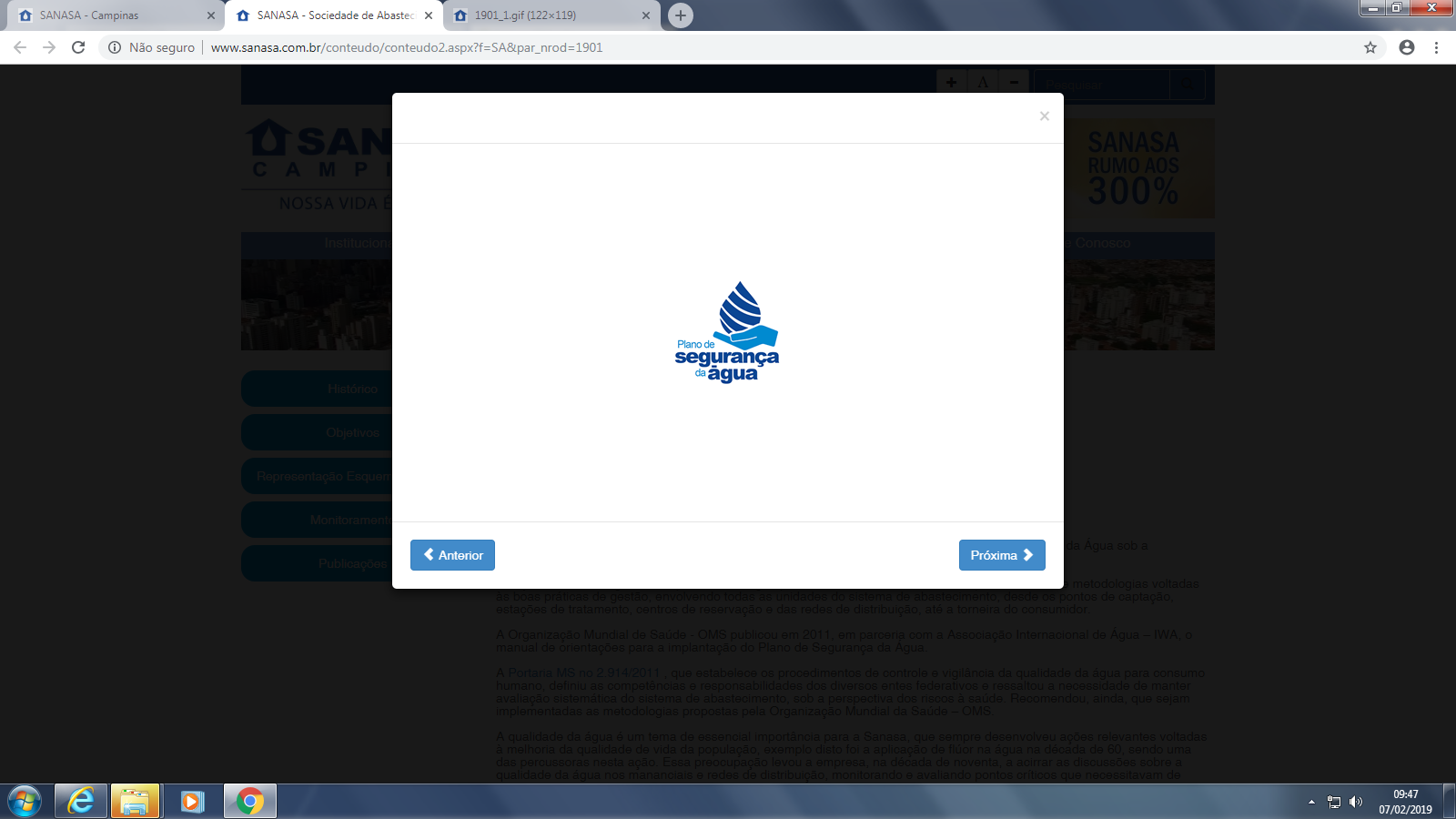 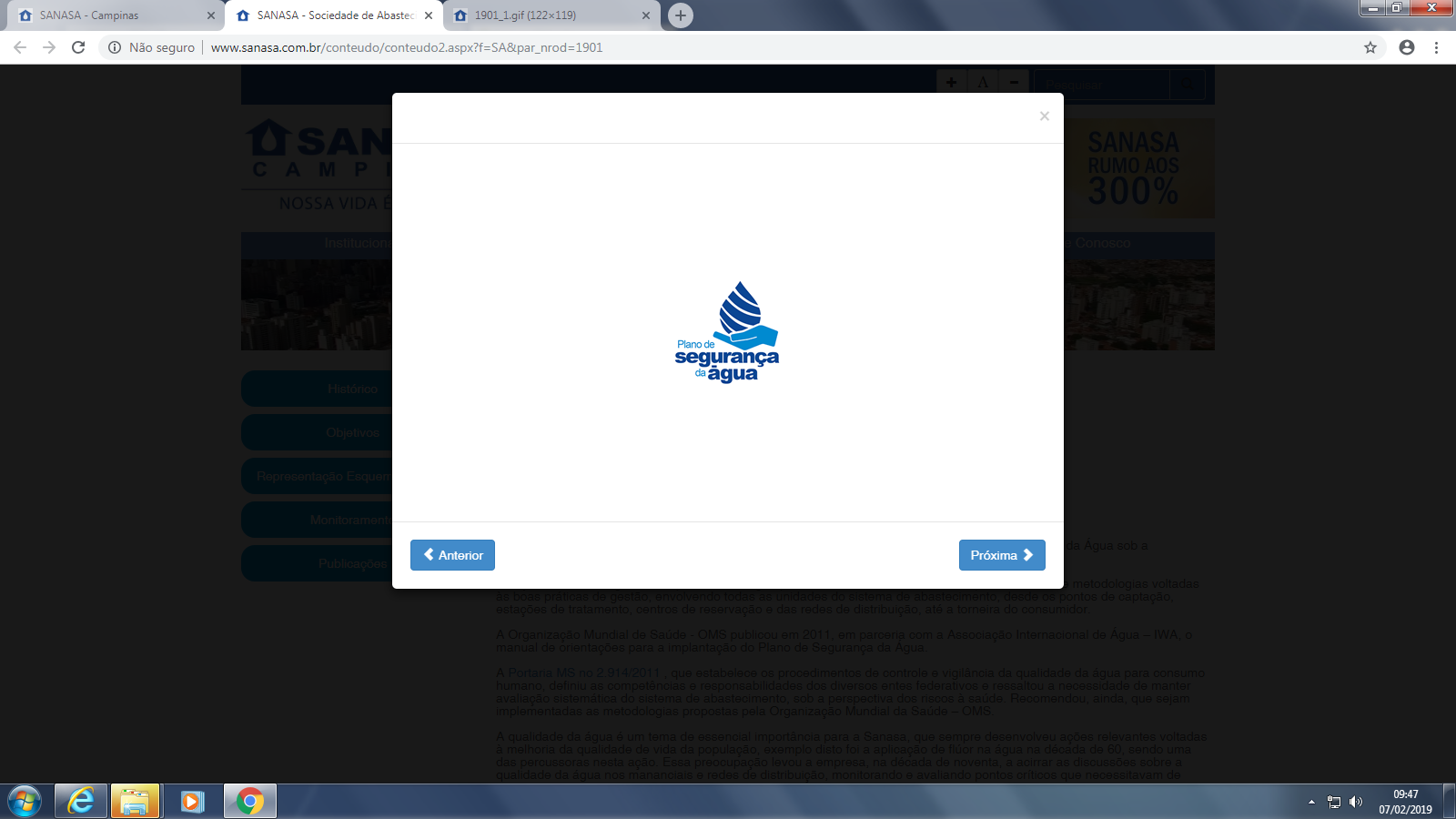 IWA 2019
20th International Symposium on Health Related Water MicrobiologyVienna, Austria from 15-20 September.
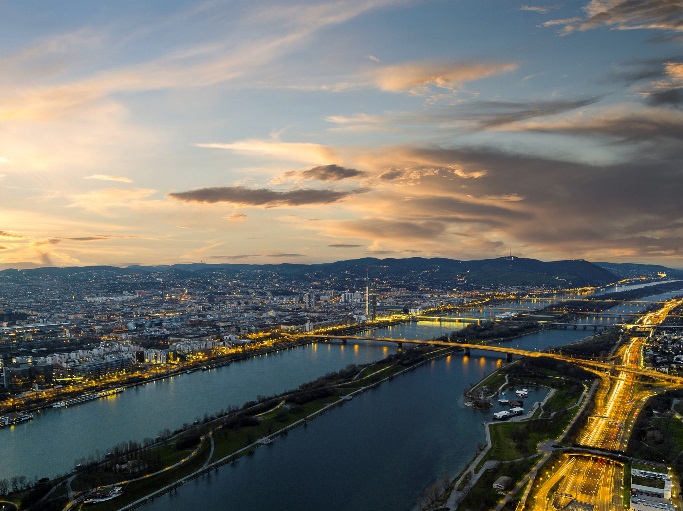 Abstract: Water Safety Plan implementation in a Water Supply Company of Campinas City, São Paulo State, Brazil.
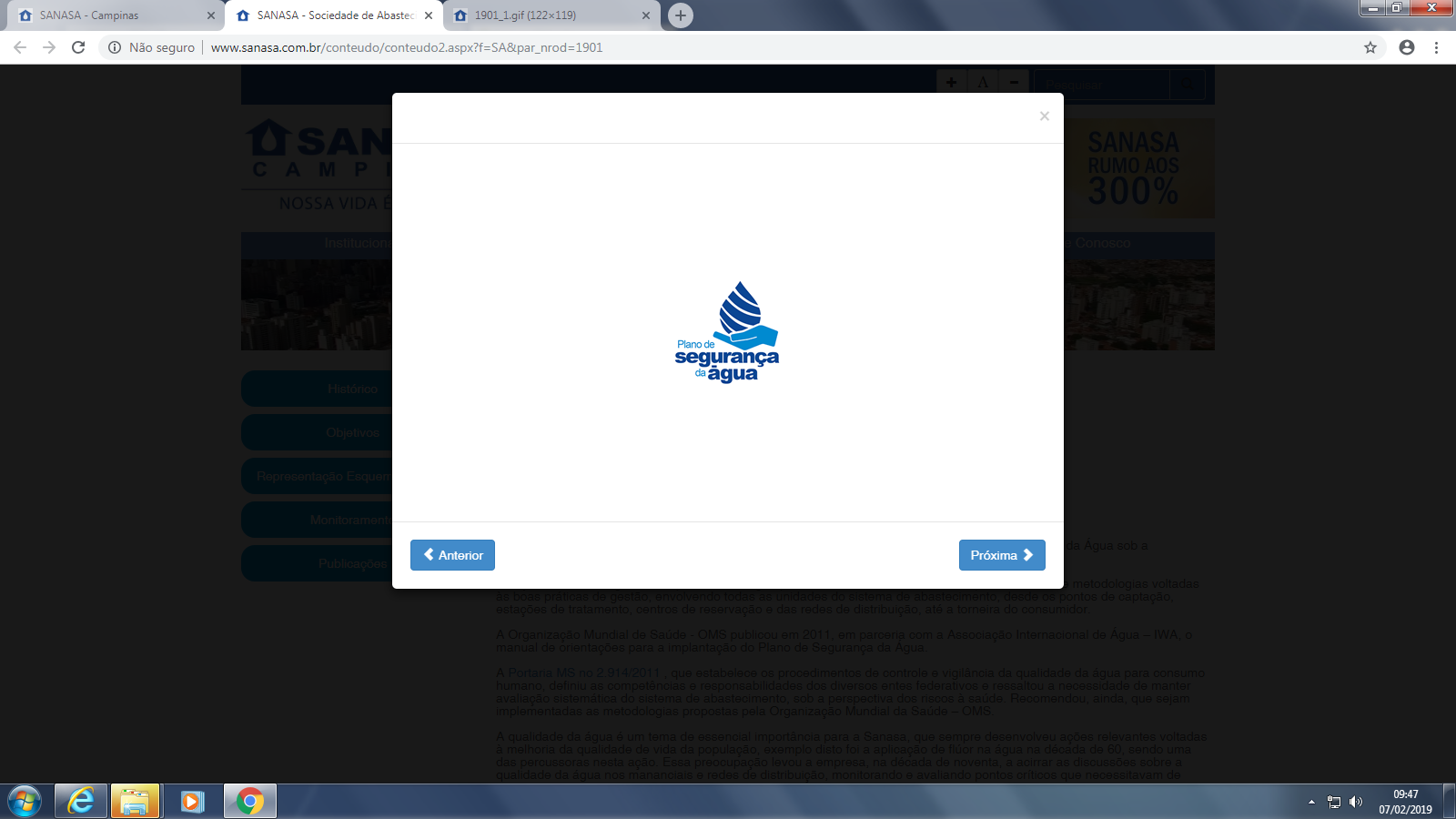 Prof. Dr. Romeu Cantusio Neto
Suporte Gerencial

Fone: 19 3735-5410
e-mail: romeu.cantusio@sanasa.com.br